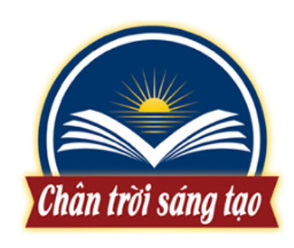 BÀI 1:
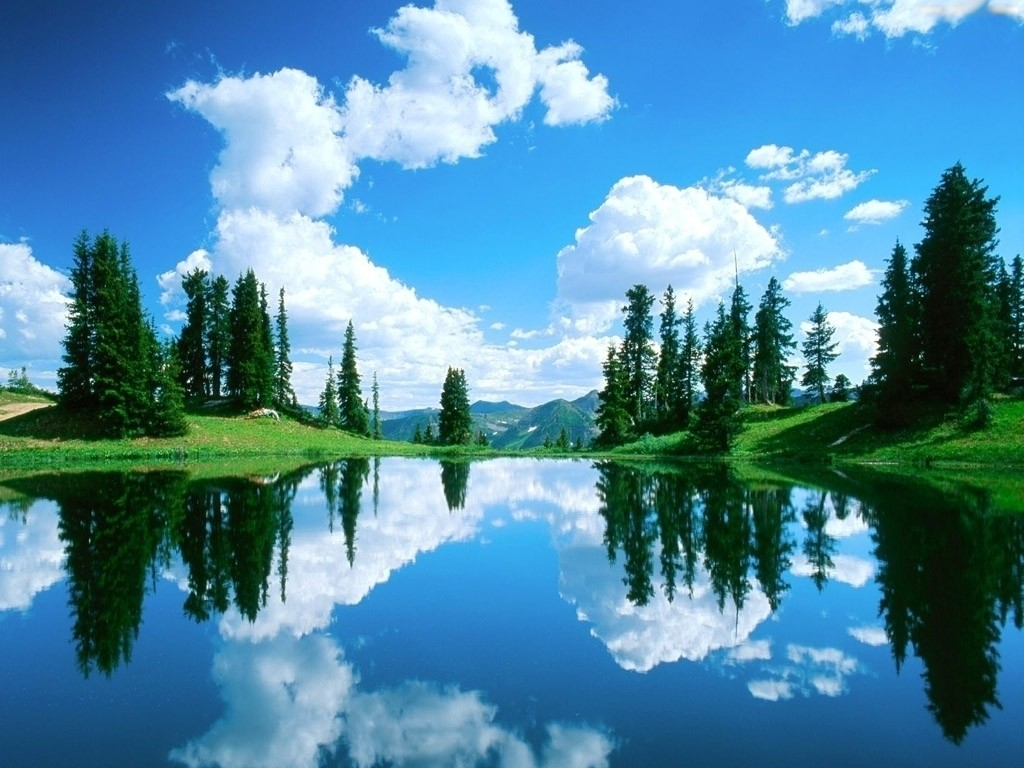 Tiết 38 - Bài 21:
THIÊN NHIÊN CHÂU ÂU
KHỞI ĐỘNG
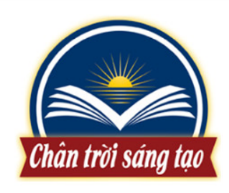 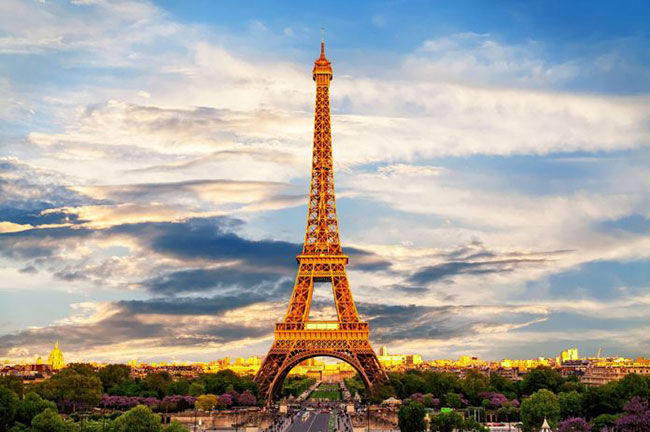 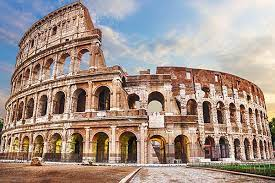 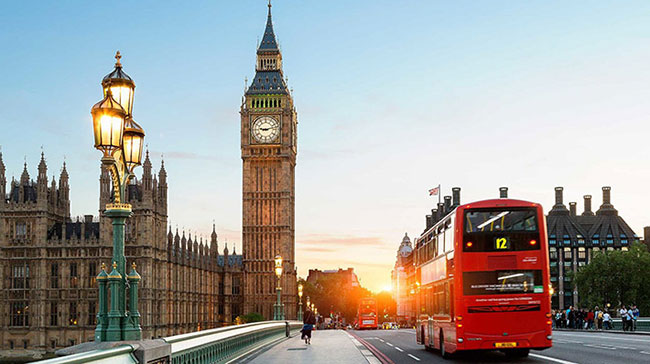 Thành phố ROMA (Ý)
Thành phố Luân Đôn (Anh)
Thành phố Paris (Pháp)
Quan sát hình và cho biết đây là những địa danh nào ở châu Âu?
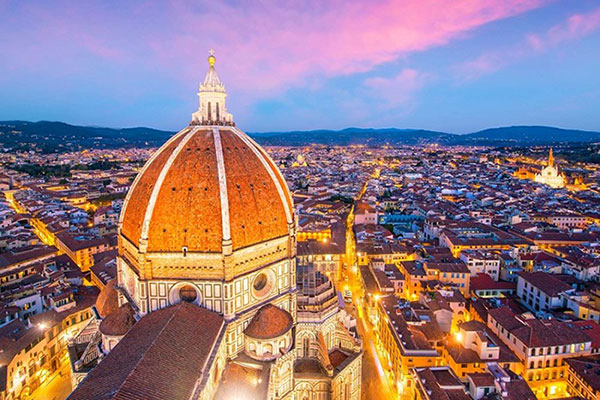 Em hãy kể một số thông tin mà em biết về châu Âu?
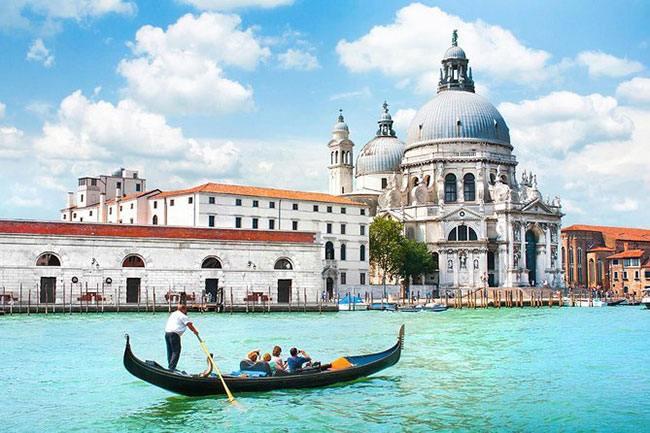 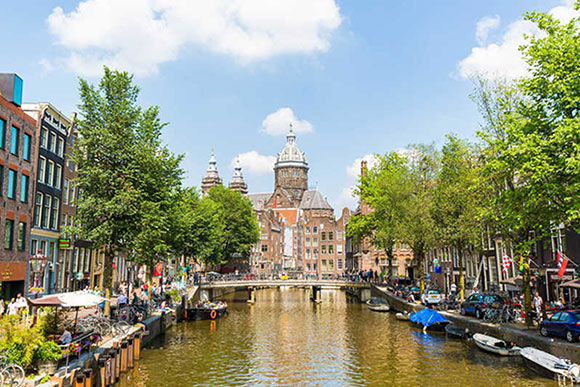 Thành phố FLORENCE (Ý)
Thành phố AMSTERDAM
Thành phố VENICE (Ý)
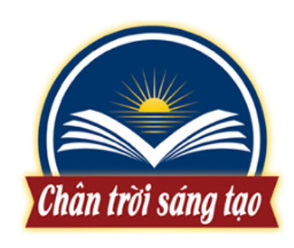 Bài 1:
THIÊN NHIÊN CHÂU ÂU
Nội DUNG bài học
1. Vị trí địa lí, hình dạng và kích thước lãnh thổ châu Âu.
2. Đặc điểm tự nhiên châu Âu.
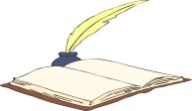 Nội dung ghi bài vào vở.
THẢO LUẬN 5’
Đọc thông tin trong SGK trang 97-101 và quan sát hình 1,2,3, em hãy cho biết:
Các nhóm thảo luận và cử đại diện lên trình bày.
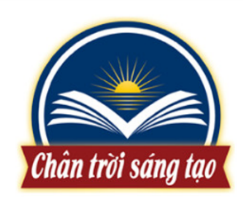 BÀI 1. THIÊN NHIÊN CHÂU ÂU.
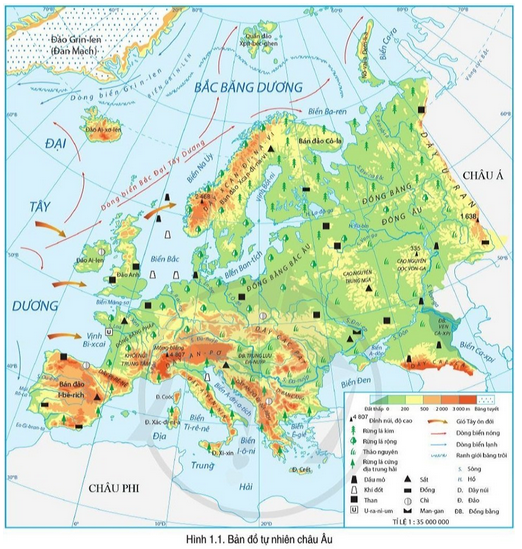 Bắc Băng Dương
1. Vị trí địa lí , hình dạng và kích thước lãnh thổ châu Âu:
71ºB
Biển trắng
- Châu Âu là bộ phận phía tây lục địa Á – Âu, ngăn cách với châu Á bởi dãy U-ran. Phần lớn lãnh thổ châu Âu nằm giữa các vĩ tuyến 36oB và 71oB, thuộc đới ôn hòa của bán cầu Bắc.
? Đọc thông tin trong mục 1 và quan sát Hình 1, hãy:
CHÂU Á
- Trình bày đặc điểm vị trí địa lí, hình dạng và kích thước châu Âu.
Xcan-đi-na-vi
Dãy U-RAN
Đại Tây Dương
Ban-tích
Biển Bắc
- Bờ biển bị cắt xẻ mạnh, tạo thành nhiều bán đảo, biển, vũng vịnh ăn sâu vào đất liền.
- Kể tên các biển và đại dương quanh châu Âu?
Măng-sơ
- Vị trí địa lí
- Diện tích: trên 10 triệu km2.
Biển   đen
I-bê-rich
- Giới hạn
Ban-căng
I-ta-li-a
- Em có nhận xét gì về đường bờ biển của châu Âu?
Địa       Trung        Hải
Địa       Trung        Hải
36ºB
2. Đặc điểm tự nhiên châu Âu:
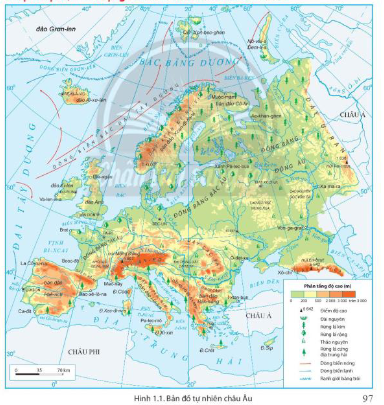 a. Địa hình
? Xác định vị trí một số dãy núi và đồng bằng lớn ở châu Âu.
D. Xcan-đi-na-vi
Dãy U-RAN
ĐB. Đông Âu
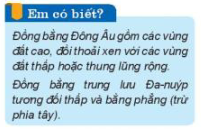 ĐB. Bắc Âu
D. Các - pát
D. An-pơ
D. Cáp ca
D. Py-Rê-Nê
D. Ban-cang
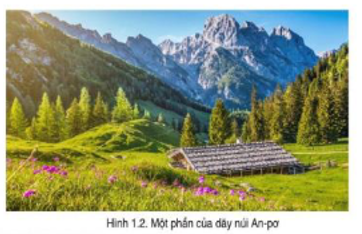 Dãy An-pơ cao và đồ sộ nhất Châu Âu
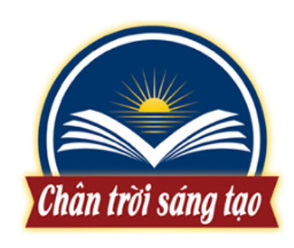 BÀI 1. THIÊN NHIÊN CHÂU ÂU.
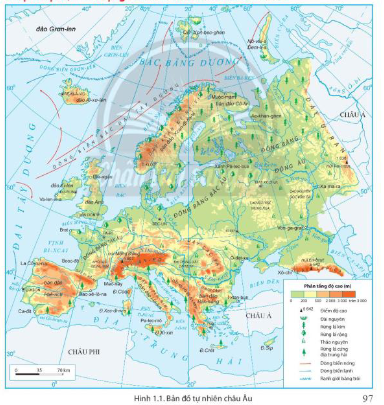 2. Đặc điểm tự nhiên:
a. Địa hình
Có 2 khu vực địa hình: đồng bằng và miền núi.
D. Xcan-đi-na-vic
Dãy U-RAN
ĐB. Đông Âu
- Đồng bằng: chiếm 2/3 diện tích châu lục: ĐB. Bắc Âu, Đông Âu, các đồng bằng trung lưu và hạ lưu Đa-nuýp.
ĐB. Bắc Âu
D. Các - pát
D. An-pơ
- Miền núi: núi trẻ và núi già
D. Cáp ca
D. Py-Rê-Nê
+ Núi già: phía nam (Xcan-đi-na-vi, U-Ran,..)
+ Núi trẻ: phía bắc và trung tâm (An-pơ, Các-pát, Cáp-ca,…)
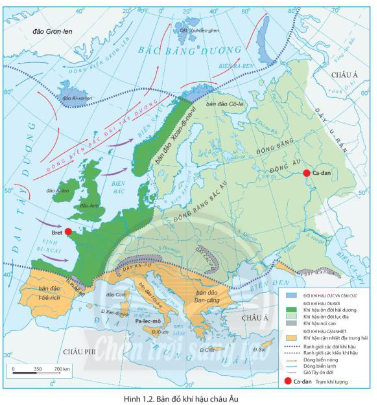 2. Đặc điểm tự nhiên châu Âu:
Cực và cận cực
a. Địa hình
1
b. Khí hậu
- Phân hóa từ bắc xuống nam, từ tây sang đông, tạo nên nhiều đới và kiểu khí hậu khác nhau.
- Dựa vào thông tin mục b và H3, trang 98-99: 
  Trình bày đặc điểm phân hóa khí hậu ở châu Âu
Ôn đới hải dương
- Phân hóa theo độ cao.
Ôn đới lục địa
+ Giải thích tại sao ở châu Âu, càng vào sâu trong nội địa, lượng mưa càng giảm và nhiệt độ càng tăng?
3
+ Trên sườn núi An-pơ tại sao thảm thực vật lại thay đổi như vậy?
2
Cận nhiệt địa trung hải
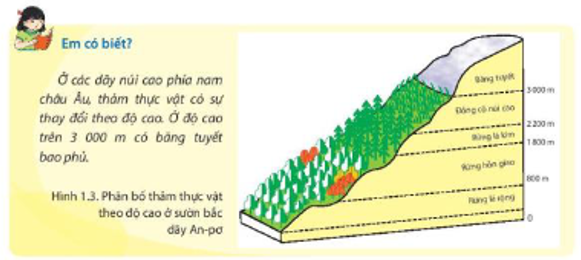 4
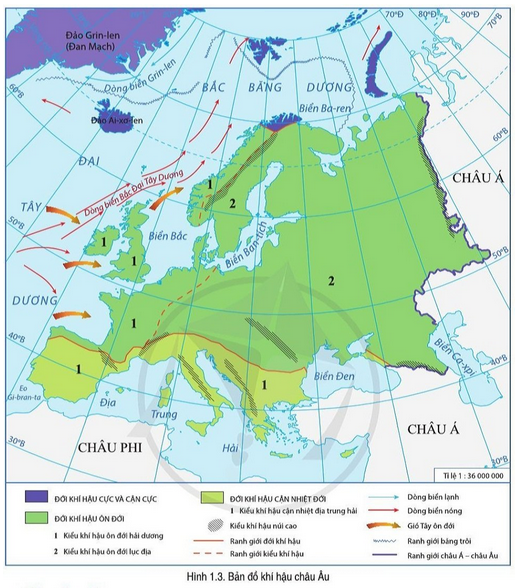 2. Đặc điểm tự nhiên:
Cực và cận cực
a. Địa hình
b. Khí hậu
Khí hậu châu Âu phân hóa đa dạng thành các đới và các kiểu khí hậu:
- Dựa vào thông tin mục b và H3, trang 98-99: 
  Trình bày đặc điểm phân hóa khí hậu ở châu Âu
Ôn đới lục địa
Ôn đới hải dương
Phân hóa từ bắc xuống nam, từ tây sang đông, tạo nên nhiều đới và kiểu khí hậu khác nhau.
Phân hóa theo độ cao.
Cận nhiệt địa trung hải
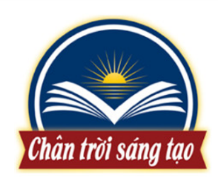 BÀI 1. THIÊN NHIÊN CHÂU ÂU.
2. Đặc điểm tự nhiên châu Âu:
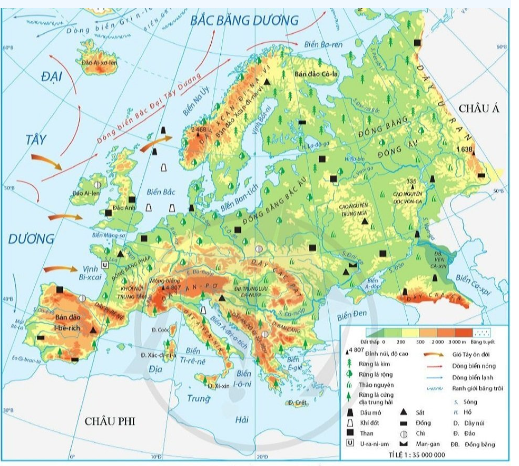 a. Địa hình
b. Khí hậu
c. Sông ngòi
- Dựa vào hình 1.1 và thông tin trong bài trang 100, em hãy:
  + Xác định các sông lớn ở châu Âu:Vôn-ga, Đa-nuýp, Rai-nơ?
Sông Vôn -ga
Sông Rai-nơ
Sông Đa-nuýp
+ Cho viết các sông: Vôn-ga, Đa-nuýp, Rai-nơ chảy ra biển và đại dương nào?
Hình 1.1. Bản đồ tự nhiên châu Âu
BÀI 1. THIÊN NHIÊN CHÂU ÂU.
2. Đặc điểm tự nhiên châu Âu:
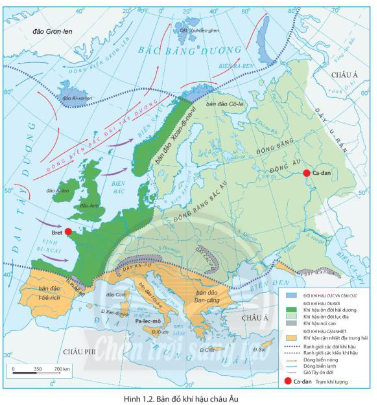 a. Địa hình
b. Khí hậu
c. Sông ngòi
d. Các đới thiên nhiên
Dựa vào hình 1.1, 1.2 và thông tin trong bài, em hãy: 
Xác định các đới thiên nhiên ở châu Âu.
Cho biết thiên nhiên ở đới ôn hòa của châu Âu có sự phân hóa như thế nào?
BÀI 1. THIÊN NHIÊN CHÂU ÂU.
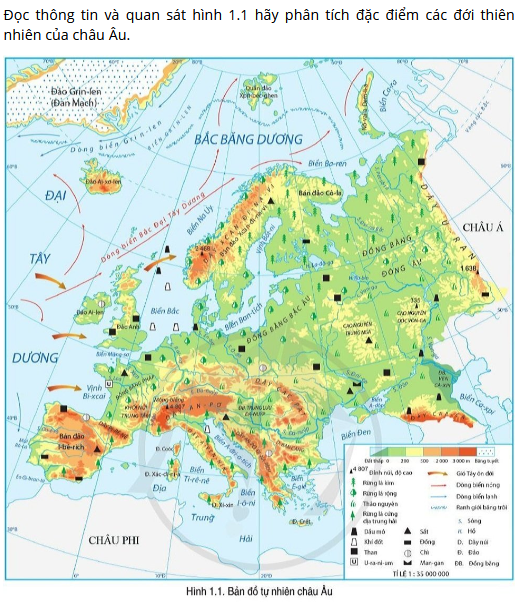 2. Đặc điểm tự nhiên châu Âu:
a. Địa hình
b. Khí hậu
c. Sông ngòi
d. Các đới thiên nhiên
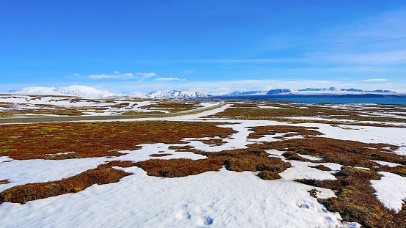 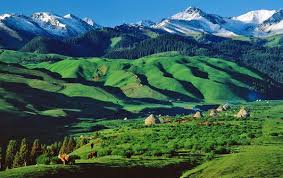 Đài nguyên
Thảo nguyên ôn đới
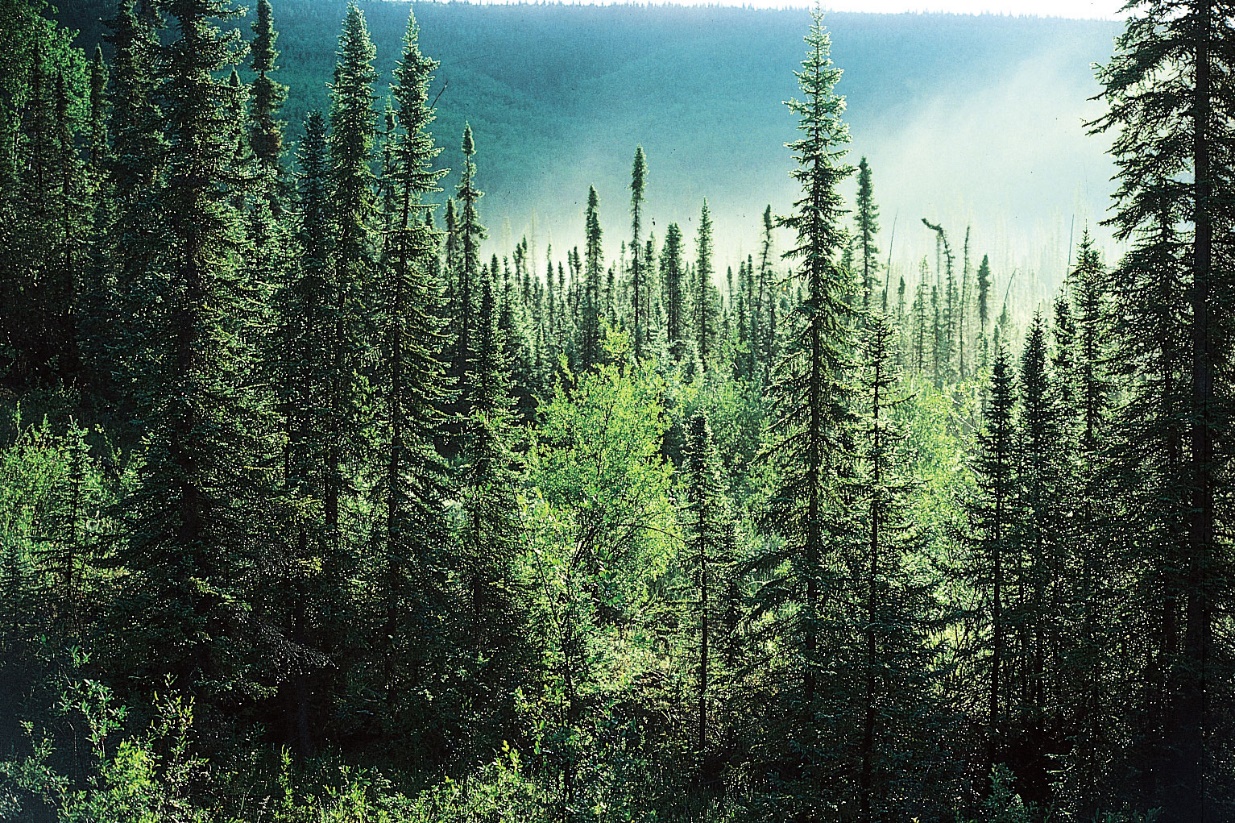 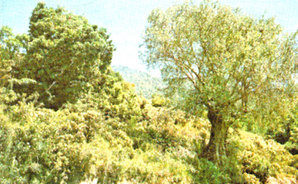 Rừng lá kim
Rừng bụi gai lá cứng địa trung hải
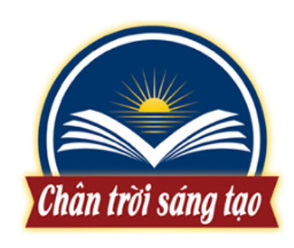 LUYỆN TẬP
Dựa vào kiến thức đã học, em hãy :
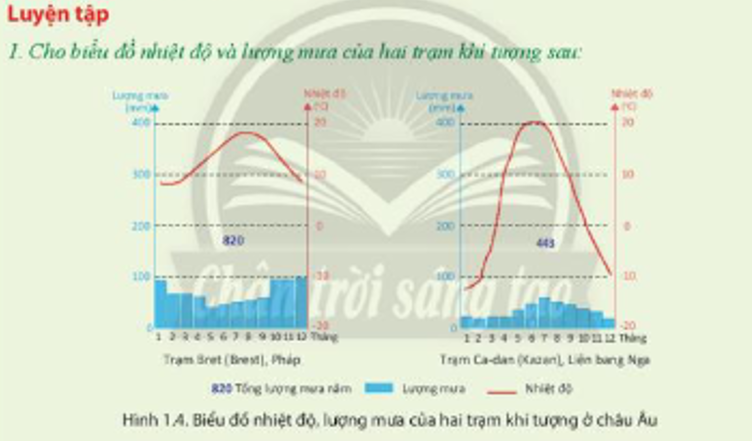 Dựa vào hình 1.2, em hãy cho biết hai trạm khí tượng trên đây thuộc kiểu khí hậu nào?
Nhận xét đặc điểm nhiệt độ và lượng mưa tại hai trạm khí tượng trên.
Nhận xét đặc điểm nhiệt độ, lượng mưa:
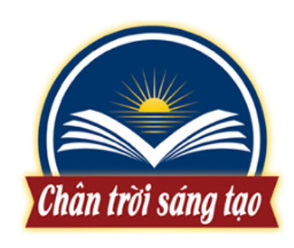 VẬN DỤNG – MỞ RỘNG
Dựa vào kiến thức đã học, em hãy cho biết:
2. Em hãy lựa chọn thực hiện một trong hai nhiệm vụ sau:
Nhiệm vụ 1: Hãy sưu tầm những thông tin về khí hậu ở châu Âu hiện nay và viết một đoạn ngắn thể hiện tóm tắt những thông tin em sưu tầm được.
Nhiệm vụ 2: Hãy sưu tầm những hình ảnh về sông ngòi hoặc các đới thiên nhiên của châu Âu. Chia sẻ với các bạn.
Các nhóm thảo luận nhóm, cử đại diện trình bày.
http://youtube.com/watch?v=r82-MKFNDrQ
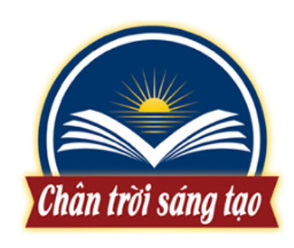 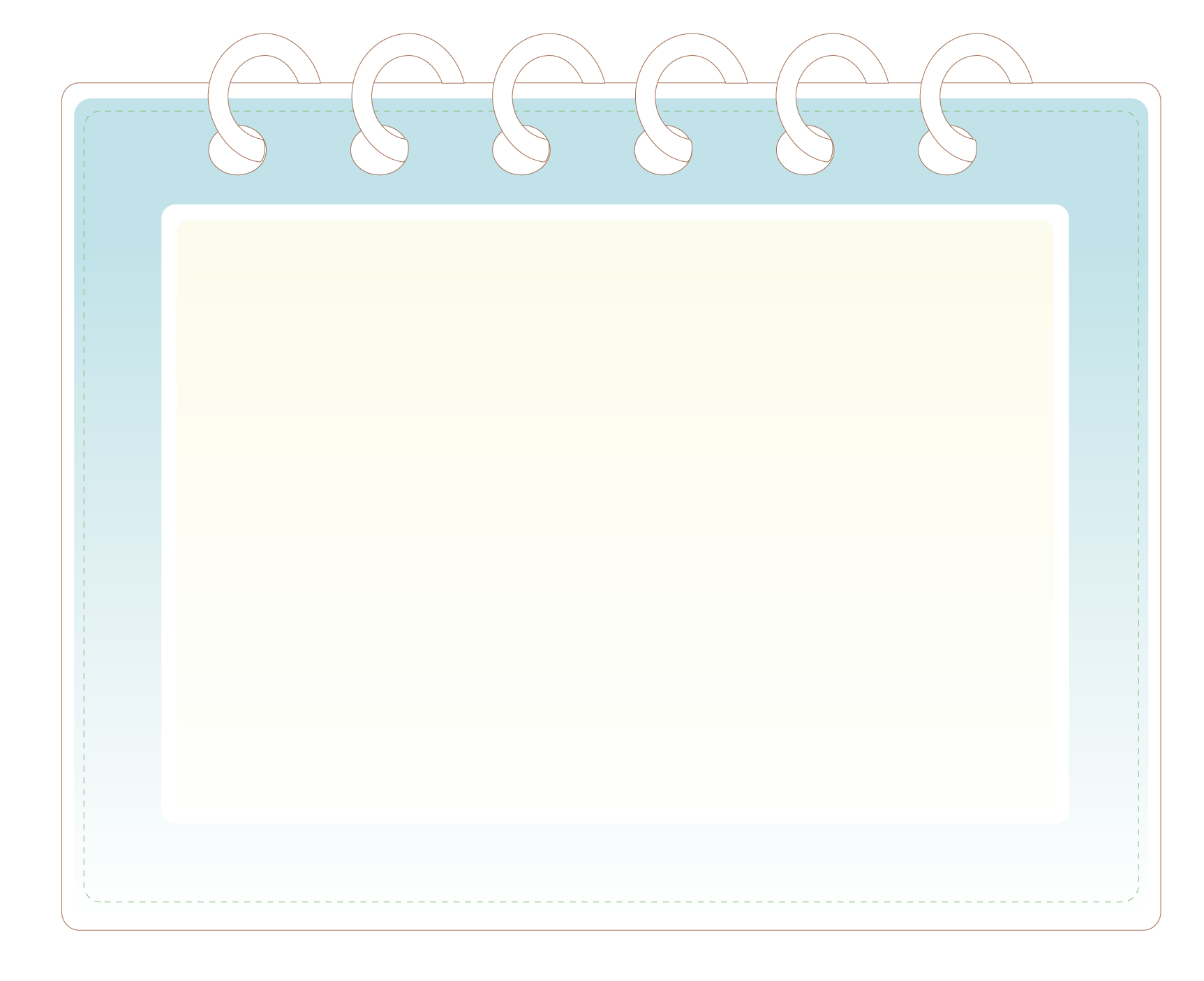 * Chuẩn bị cho tiết học sau:
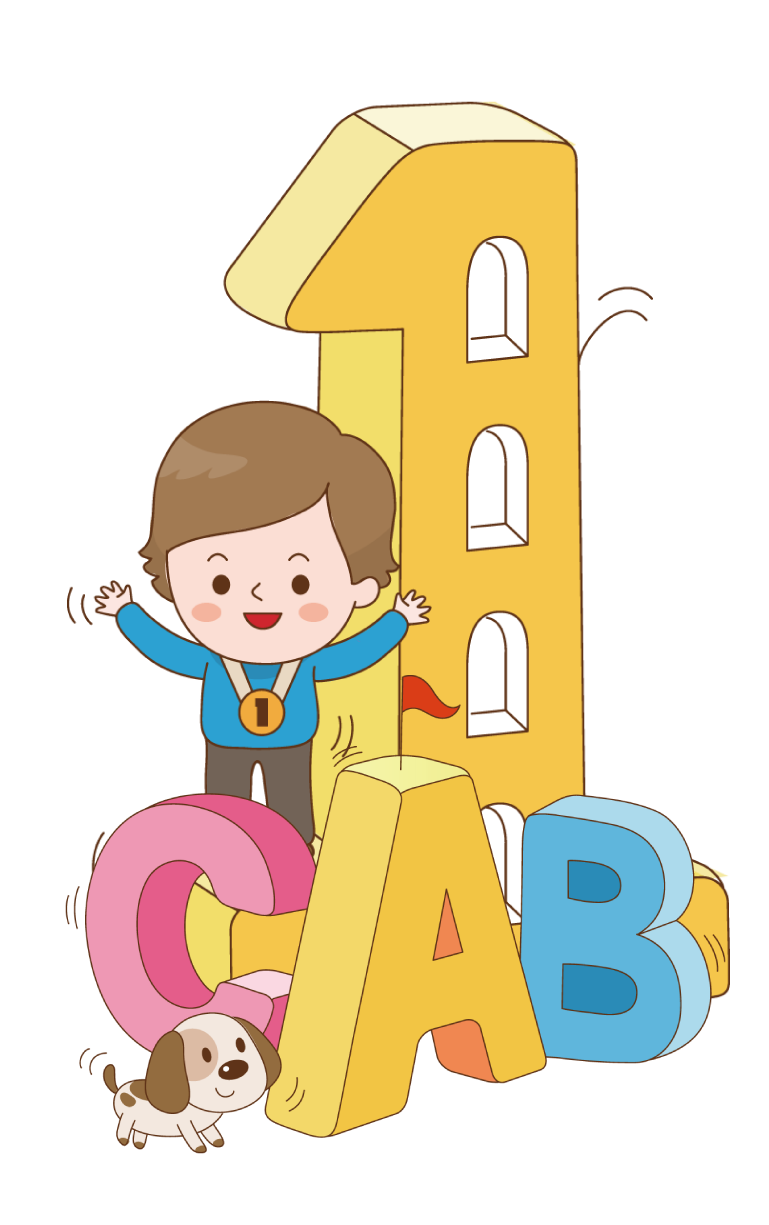 1. Nghiên cứu trước Bài 2. Đặc điểm dân cư, xã hội châu Âu.
2. Em hãy lựa chọn thực hiện một trong hai nhiệm vụ sau:
Nhiệm vụ 1: Hãy sưu tầm những thông tin về khí hậu ở châu Âu hiện nay và viết một đoạn ngắn thể hiện tóm tắt những thông tin em sưu tầm được.
Nhiệm vụ 2: Hãy sưu tầm những hình ảnh về sông ngòi hoặc các đới thiên nhiên của châu Âu. Chia sẻ với các bạn.
.
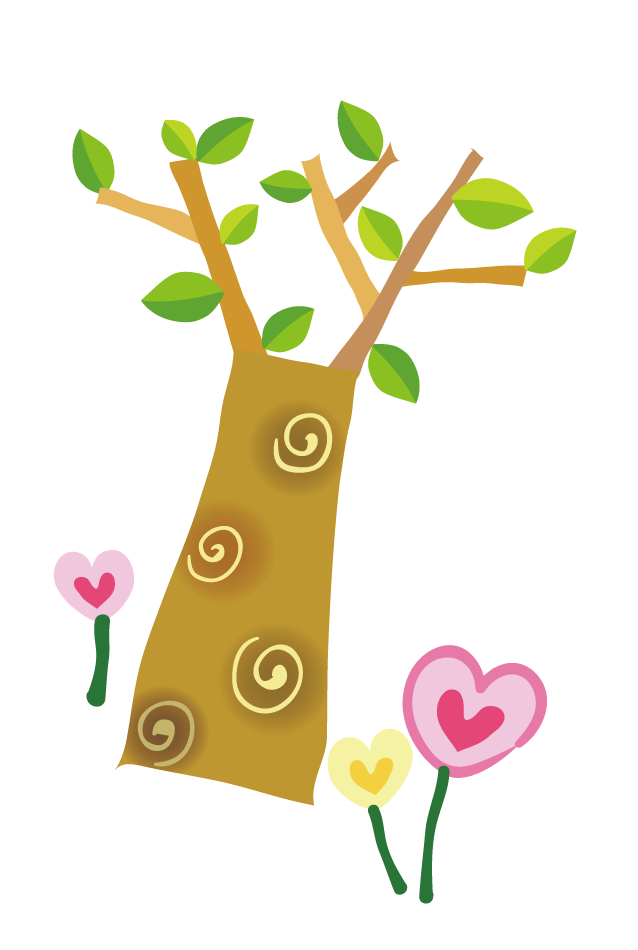 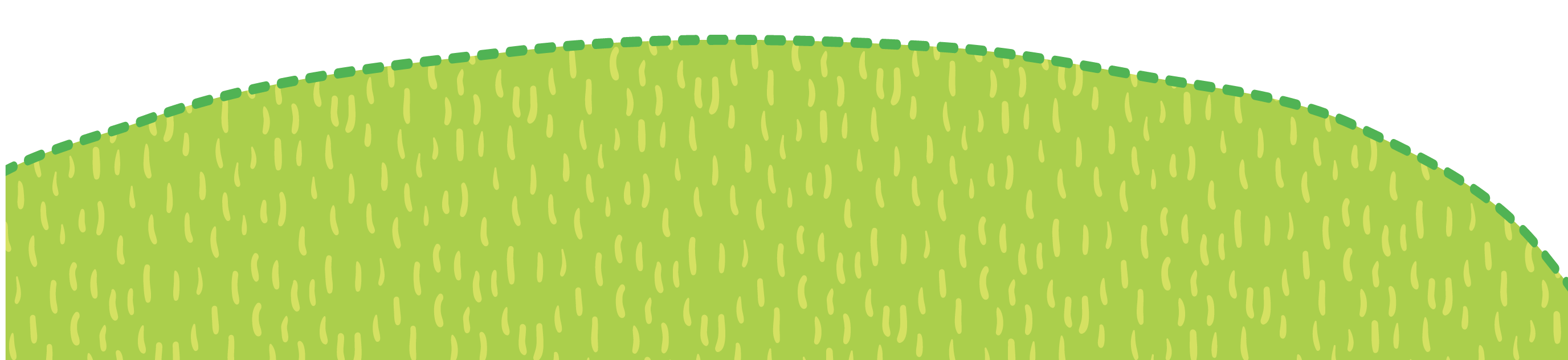